MASTER MEIM 2021-2022
DIGITAL TECH
High Performance Computing
Lesson 1
Prof. Giulio Giunta
Prof. of Scientific Computing,  Università degli Studi di Napoli Parthenope
Organization of the 60 hours of the HPC module of the Digital Tech course
Organization of the 60 hours of the HPC module of the Digital Tech course
DIGITAL TECH
HIGH PERFORMANCE COMPUTING
CLOUD COMPUTING
provide information and insights on the two enabling technologies of the current development of IT in society and companies
Organization of the 60 hours of the HPC module of the Digital Tech course
GIUNTA-1     Introducing the HPC module – Computational thinking
GIUNTA-2	     Algorithms and  complexity – Can we always design an  	   	     algorithm to solve any problem
GIUNTA-3	     Today’s Supercomputers- Impact of HPC on society 
GIUNTA-4	     Current HPC projects - Exascale computing 	  	            	      infrastructure:   a perspective

MARCELLINO-1   Moore’s law – The need for distributed and novel  
	             architectures 
MARCELLINO-2   A survey of HPC architectures
MARCELLINO-3   Thinking parallel - Parallel and distributed software
	             design: applications   
MARCELLINO-4    Parallel and distributed software performance – 
	             Performance measures
MARCELLINO-5    HPC tools and libraries
MARCELLINO-6    Classroom exercise (using Python and Jupyter 
	             notebooks)
Organization of the 60 hours of the HPC module of the Digital Tech course
MONTELLA-1	Case study:  HPC on the cloud - AWS
MONTELLA-2	Case study:  HPC on the cloud - AWS
MONTELLA-3	Case study: HPC for environmental forecasting
MONTELLA-4	Case study: HPC for environmental forecasting
MONTELLA-5	Case study: developing a weather forecasting 			app
MONTELLA-6	Case study: developing a weather forecasting 			app

MARATEA-1	HPC, Cloud and big data
MARATEA-2	HPC, Cloud and big data
Organization of the 60 hours of the HPC module of the Digital Tech course
GALLETTI-1	Basic scientific computing tools 
GALLETTI-2	Basic scientific computing tools
GALLETTI-3	Basics of stochastic modeling
GALLETTI-4	Basics of stochastic modeling

MARINO-1	Case study: HPC for Portfolio Management 
MARINO-2	Case study: HPC for Fraud Detection
MARINO-3	Case study: HPC for Risk Management
MARINO-4	Case study: HPC for Trading


CONCLUSION-1	Concluding remarks and discussion
CONCLUSION-2	Concluding remarks and discussion
TEST-1		Final test Digital Tech
TEST-2 		Final test Digital Tech
Algorithms are old stuff
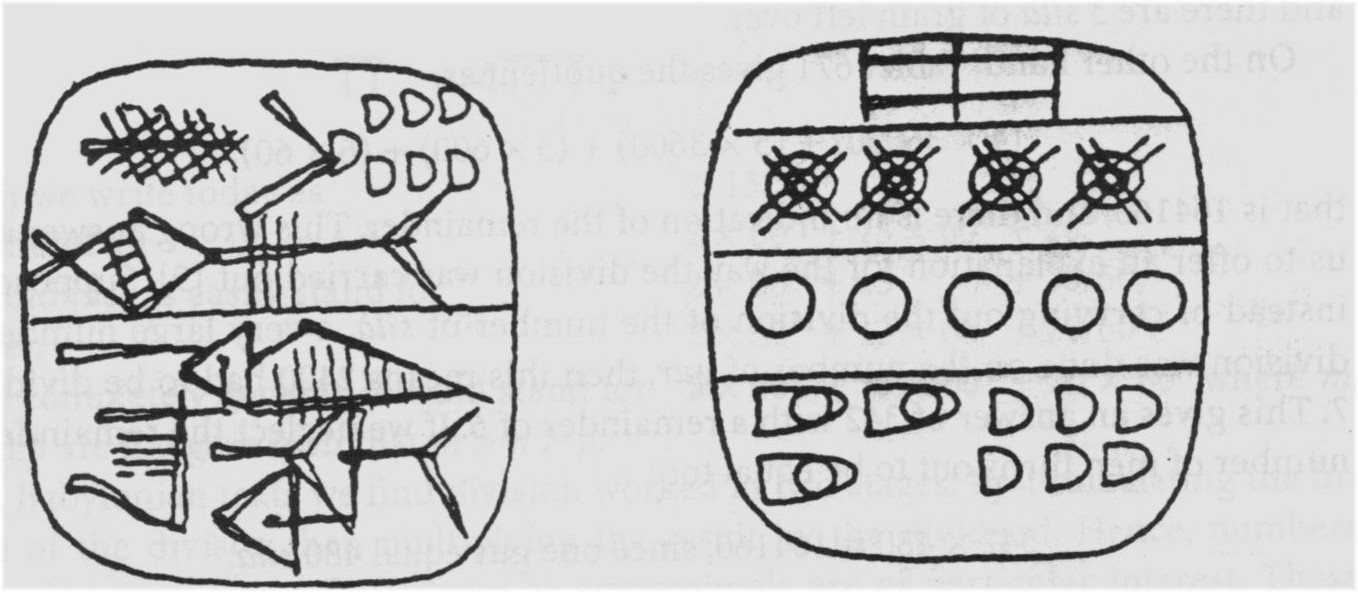 algorithm for dividing the grain of a barn among several individuals:
input: capacity of granary C, predetermined part per person P
output: number N of people who can receive the portion of wheat:     N = C/P
Sumerian tablet, Euphrates valley, 2500 B.C.
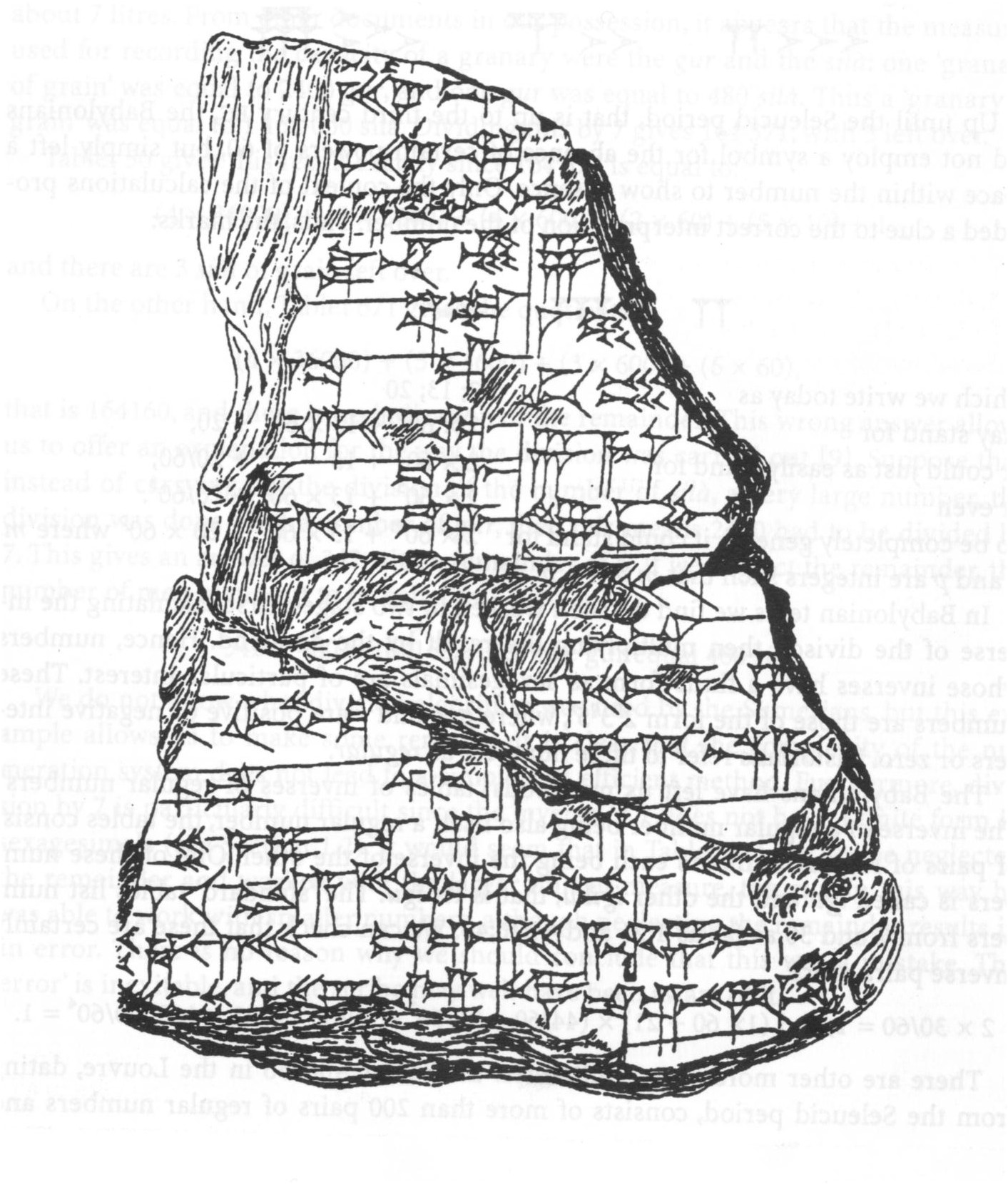 Algorithms are old stuff
algorithm for dividing the grain of a barn among several individuals:
dividend / divisor
Step 1) calculating the inverse of the divisor
Step 2) multiplication by the dividend
Babylonian tablet, 1800 B.C.
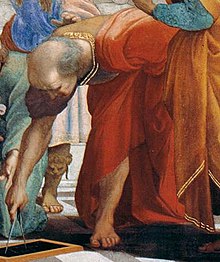 Algorithms are old stuff
A more complex algorithm: Euclid’s algorithm for the greatest common divisor
def gcd(m,n): 
 if m < n: 
	(m,n) = (n,m) 
 r = m 
 while  r != 0: 
	r = m % n 
	(m, n) = (n, r) 
 return n
Euclid, detail of the fresco The School of Athens, Raphael 1510
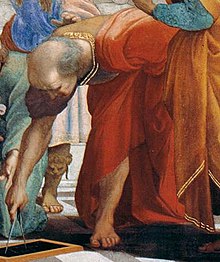 Algorithms are old stuff
A more complex algorithm: Euclid’s algorithm for the greatest common divisor
def gcd(m,n): 
if m < n: 
	(m,n) = (n,m) 
r = m % n
if r == 0: 
	return n 
else: 
	return (gcd(n, r))
Euclid, detail of the fresco The School of Athens, Raphael 1510
recursive version of Euclid’s algorithm
Executing Algorithms
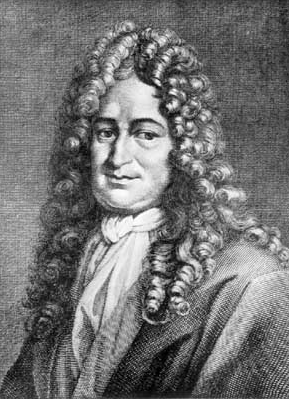 «It is not worthy of excellent men to waste hours as slaves in the manual activity of calculating, which could certainly be entrusted to a machine»
Gottfried von Leibniz  
(Leipzig 1646 -1716)
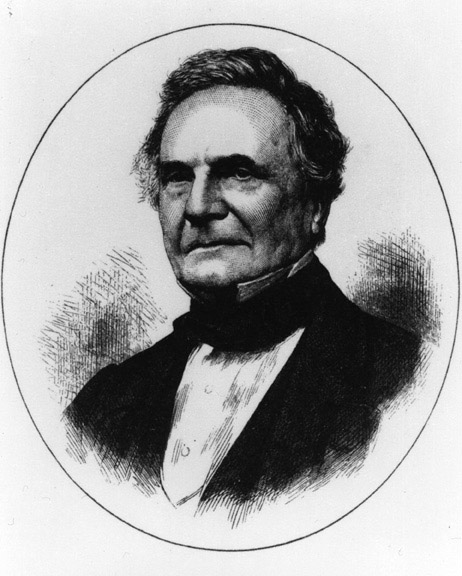 Executing Algorithms
Charles Babbage  (London 1791-1871)
Difference Engine
Analytical Engine
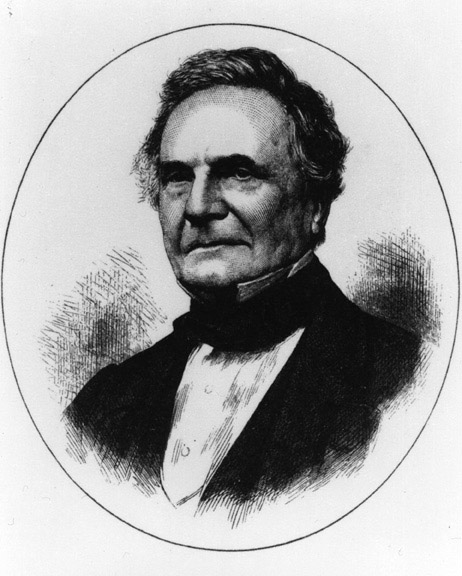 Executing Algorithms
a politician asks Babbage :
Pray, Mr. Babbage, if you put into the machine wrong figures, will the right answers come out
Babbage's answer :
I am not able to rightly apprehend 
the kind of confusion of ideas that could provoke such a question !
Charles Babbage  (London 1791-1871)
Charles Babbage Institute
Center for History of Information Technology
http://www.cbi.umn.edu/
Virginia Tech, USA
History of computing and virtual  museum
http://ei.cs.vt.edu/~history
Executing Algorithms
It is not necessary to have an infinite number of different machines available to perform different tasks. It is enough to have only one. The problems of producing various machines for different tasks turn into desk work, which consists of programming the universal machine to do those tasks. (A. Turing, 1940)
The machine must calculate, then it must contain an arithmetic central, which constitutes the first specific module.  
The logical control of the machine, that is, the appropriate sequential frequency of its operations can be carried out by a central control module.
The machine must perform long sequences of operations, then it must have a considerable memory, which constitutes the third specific module.
The machine must also maintain an input - output contact with the outside.  
The machine must have components to transfer information between the various modules.(J. Von Neumann, I Draft, 1945)
John von Neumann
(Budapest 1903 - Washington 1957)
Alan Turing
(London 1912 –
Manchester 1954
Executing Algorithms
ENIAC, the first electronic calculator 1944-48
the term Computer indicated the operators
Executing Algorithms and more
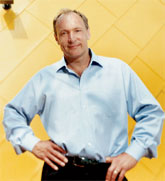 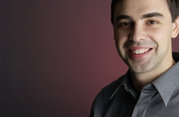 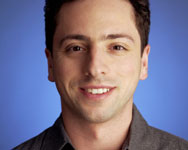 Steve Jobs e Steve Wozniack 
1977 – the pc is born (Apple)
Tim Berners-Lee  
1980 – the web is born
Larry Page e Sergey Brin
1998 – Google is born
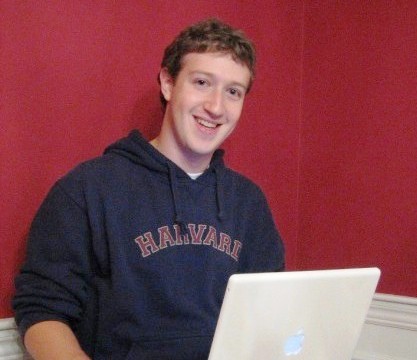 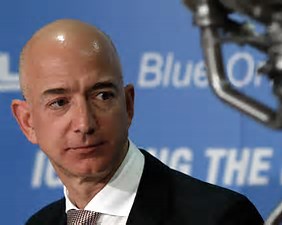 Mark Zuckerberg
2004 – Facebook is born
Jeff Bezos
2003 – Amazon is born
lines of technological development
miniaturization
connectivity
more computing power    
 greater storage capacity    
 easy access to computing power and big data availability
Some basic terminology
G (iga) =109         T (era)  =1012
P (eta) =1015       E (xa)   =1018
Z (etta) = 1021         Y (otta)  =1024
Tbyte (Terabyte) =1012  byte
Pflops (Petaflops) =1015 floating-point operations per second     
Eops (Exaops) =1018 operations per second
How big are big numbers ?
how big is number  1020 ?
www.wolframalpha.com
number of people who have ever lived on Earth
1.085x1011   (people) 

[as estimate for the year 2017 by the Population Reference Bureau, which assumes homo sapiens appeared about 50,000 B.C.]
How big are big numbers ?
how big is number  1020 ?
hypothesis: average life of 60 years convert 60 years to seconds
1.892 x109   (seconds)
hypotesis: about half of life spent talking, with a rapidity of 5 characters per second. Then, all humans who have lived on Earth have uttered altogether
 
about 5x1020 characters; that is 500 Exabytes allow you to memorize all the words spoken by mankind
How good is an algorithm ?
efficiency of an algorithm
time and memory of a computer are  computing resources
the performance evaluation of a program is the quantification of the use of the computing resources necessary for its execution
How good is an algorithm ?
the total number of operations and data of an algorithm is proportional to the time and memory required for the execution of the program that implements the algorithm on a specific computer
computational complexity of an algorithm
determine the amount of resources for the execution of an algorithm
How good is an algorithm ?
computational complexity of an algorithm
impact
impact
programming language
computer architecture
performance of the program (software) 
that implements the algorithm
How good is an algorithm ?
the total number of operations to be executed by an algorithm depends on the number of input data
number of input data
= 
computational dimension of the (instance of the) problem
when the computational dimension of a problem grows, 
how do the number of operations (execution time) and the number of data (memory) of the algorithm change ?
How good is an algorithm ?
Computational Complexity Theory investigates issues related to the amount of resources required for the execution of algorithms and the inherent difficulty of providing efficient algorithms to solve specific problems
time complexity of an algorithm 
  space complexity of an algorithm
  inherent difficulty of a problem
to classify 
algorithms and problems in complexity classes
How good is an algorithm ?
time complexity of an algorithm
identify the computational dimension of the problem   
  identify the dominant operation (or dominant operations) of the algorithm
the time complexity function  T(n) 
of an algorithm is a function that expresses the number of dominant operations depending on the computational dimension n of the problem
How good is an algorithm ?
space complexity of an algorithm
identify the computational dimension of the problem
the space complexity function  S (n) of an algorithm is the function that expresses the total size of the data structures used to store input, local and output data, depending on the computational dimension n of the problem
How good is an algorithm ?
time and space complexity of an algorithm
may also depend on  
input data values
worst case
time complexity and space complexity
Time complexity of algorithms
for i in range (n):
	q dominant operations
time complexity   	T(n) = qn
that is
 T(n)  is proportional to n
LINEAR 
time complexity
for i in range(n): 
	q dominant operations
for j in range (n): 	
	q dominant operations
time complexity   T(n) = 2qn
that is
T(n)  is proportional to 2n 
(proportional to n)
Time complexity of algorithms
time complexity 
	T(n) = q n2
that is
 T(n)  is proportional to n2
for i in range (n):
    for j in range (n): 	 		 q  dominant operations
QUADRATIC 
time complexity
time complexity
T(n) = q(1+2+3+…+n)
	= qn(n+1)/2
that is
  T(n)  is proportional to n2
for i in range (n):
    for j in range (i,n): 	 
	 q  dominant operations
Time complexity of algorithms
for i in range (n):
    for j in range (n):
      for k in range (n):
		q dominant operations
time complexity     T(n) = q n3
that is 
 T(n)  is  proportional to n3
CUBIC 
time complexity
Time complexity of algorithms
i = 0 
 while 2**i < n:
    i = i+1 
 	  q dominant operations
time complexity   T(n) = qlog2n 
that is 
  T(n) is proportional to log2n
LOGARITHMIC 
time complexity
Time complexity of algorithms
how many times can you divide an array of size n in half?
n=8
LOGARITHMIC 
time complexity
n power of 2:   log2(n) times
in general:  smallest integer greater than log2(n)  times
Time complexity of algorithms
algorithms that carry out  log2(n)  steps and at each step execute n dominant operations
n =8
time complexity   T(n) = n log2n 
that is 
  T(n) is proportional to n log2n
LIN-LOG 
time complexity
n power of 2:   n log2(n) operations
execution 
time
(sec)
increasing factor of  time
execution 
(current / previous)
n
Time complexity of algorithms
information on the time complexity of an algorithm can be obtained experimentally, by executing a program that implements the algorithm
run the program to solve the problem of dimensione n, and then 2n,4n,8n,16n 
and finally analyze the execution times
0.0201
1000
2000
0.0408
2.004
4000
0.0793
1.967
8000
0.1611
2.031
execution 
time
(sec)
increasing factor of  time
execution 
(current / previous)
n
0.3182
1.975
16000
Time complexity of algorithms
Time complexity of algorithms
increasing factor almost constant and 	approximately equal to 2
if you double the dimension 
the execution time doubles
time complexity  T(n) of the algorithm is proportional to n
Time complexity of algorithms
if the time complexity T(n) of the algorithm is proportional to n
then:
and it must hold that:
Time complexity of algorithms
if the time complexity T(n) of the algorithm is proportional to n2
then:
and it must hold that:
Time complexity of algorithms
if the time complexity T(n) of the algorithm is proportional to n3
then:
and it must hold that:
increasing factor of  time
execution, doubling the
computational dimension
presumable form of time complexity
2
proportional to n
4
proportional to n2
8
proportional to n3
16
proportional to n4
Time complexity of algorithms
time complexity proportional to a POWER of n
POLYNOMIAL complexity
Asymptotic time complexity of algorithms
Let  f (n) and  g(n)  be two non negative and non decreasing functions, then
f  is of the order of  g
if there are two positive constants c and N0 such that:
N0
Asymptotic time complexity of algorithms
cg(n)
the curve  f (n) stays  below (or coincides) the curve cg(n), starting from N0
f(n)
n
Asymptotic time complexity of algorithms
Exercise: if
that is, f(n) is a polynomial of degree p then:
f(n) = 2n2 + 3n + 5
then:
Exercise: if
Asymptotic time complexity of algorithms
Exercise: give a function  f (n) such that  
			 f (n) = O(1)
Exercise: yes or no: 
			n = O(n2)
constant
logarithmic
linear
lin-log
quadratic
polynomial of degree k
exponential
factorial
Complexity classes
T(n) =
T(n) =
T(n) =
T(n) =
T(n) =
T(n) =
T(n) =
T(n) =
complexity	1 sec	      1  minute       1 hour   
	
 	 	      
			 108		6109		3.61011
			4106	2108	11010
			 104		77459	6105	
			 26		 32		 38	
			 11		 12		 14
Can we always design an algorithm to solve any problem?
dimensions of problems that can be solved, 
with a 100 Mops/sec computer
in WolframAlpha: solve 10^(-8)*x^2=60
Can we always design an algorithm to solve any problem?
complexity	1 sec	      1  minute       1 hour   
	
	 		1012	         61013  	3.61015
		       2.5 1010  1.4 1012    7.51013 
			 106	       7.7106    	6107
			 35		 45		 51	
			 14		 16		 17
dimensions of problems that can be solved, 
with a 1000000 Mops/sec computer
in WolframAlpha: solve 10^(-12)*2^x=60
Can we always design an algorithm to solve any problem?
algorithms that can be used for effective problem solving
polynomial time complexity algorithms
exponential/factorial time complexity algorithms 
cannot be used 
in any practical problem solving
Can we always design an algorithm to solve any problem?
exponential/factorial time complexity algorithms cannot be used in any practical problem solving
algorithm of factorial time complexity, 
computer  which executes 1 operazione in 10-12 sec, 
problem of computational dimensione 100
in WolframAlpha: 
10^(-12)*factorial(100)/(86400*365)
total execution time : 10138 years
city
road
Are there problems solved only by exponential/factorial time complexity algorithms ?
TSP, travelling salesman problem
given a set of cities and travel costs, from any city to any other city, determine the cheapest route that allows you to visit each city exactly once and then return to the city of departure
city
road
Are there problems solved only by exponential/factorial time complexity algorithms ?
TSP, travelling salesman problem
The only known algorithm that solves this problem is a brute force algorithm that computes all possible routes and determine the cheapest one
The number of possible routes is equal to the number of the permutations of n cities
107  log2 107
(107)2 operations
108 operationis/sec
1010 operations/sec
= 2 sec
=104 sec
Algorithms ARE technology
problem of computational dimension n=107
algorithm of 
quadratic complexity
algorithm of 
lin-log complexity
10000 Mops/sec
100 Mops/sec
computer power
execution time
MASTER MEIM 2021-2022
High Performance Computing
……. to be continued